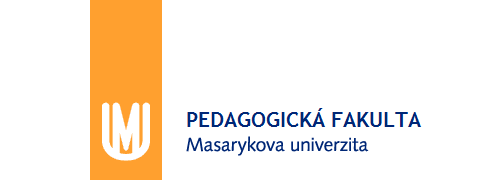 Ekonomiepro pedagogy 1
podzim 2019
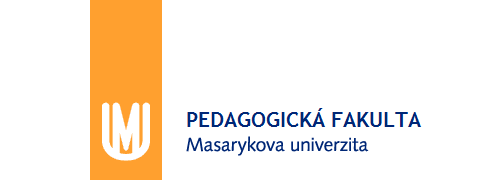 Úvod do ekonomie
Ekonomika = reálné prostředí, v kterém probíhají ekonomické děje
Ekonomie = věda, která zkoumá ekonomiku

Mikroekonomie = ekonomická teorie zkoumající jednotlivce, domácnosti, podnik a jejich působení na trhu
Makroekonomie = ekonomická teorie zkoumající jednotlivé trhy na agregované úrovni celé ekonomiky (trh produkce / trh práce / trh kapitálu) a roly vlády při působení na ekonomiku

Normativní ekonomie = zkoumá ekonomiku a definuje jaká by měla být
Pozitivní ekonomie = zkoumá ekonomiku tak jak je – „reálny stav“
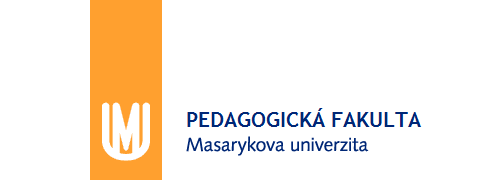 Ekonomika a její subjekty
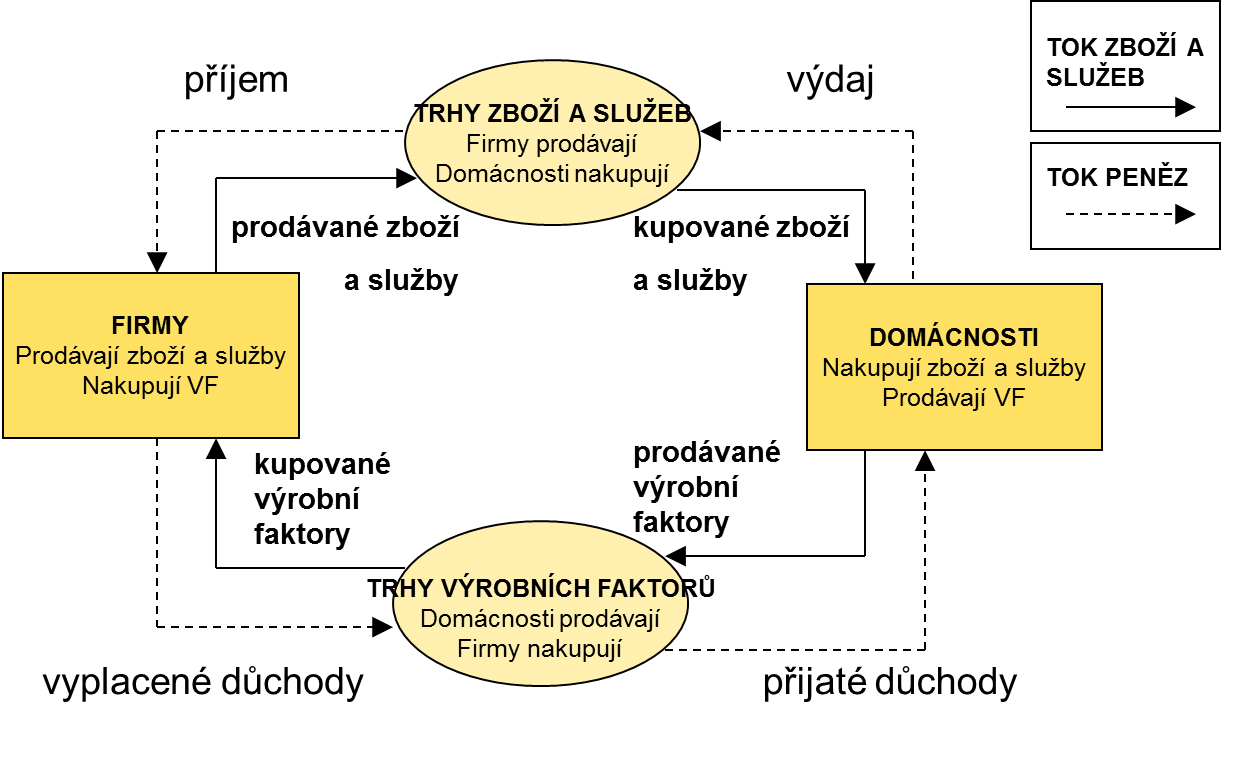 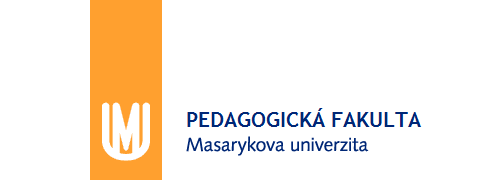 Ekonomie – statky
Potřeby 
vycházejí z pocitu nedostatku, jsou subjektivní a ze své podstaty neomezené („s jídlem roste chuť“) 
Maslowova pyramida potřeb.

Statek 
slouží k uspokojování potřeb.
volné statky = statky, které lze užívat bez nutnosti vynakládání finančních prostředků 
vzácné statky = statky, které užíváme na základě vynaložených finančních prostředků
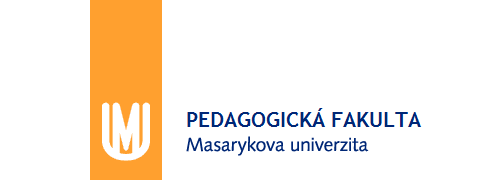 Ekonomické předpoklady
1. Nedodržení předpokladu  „ceteris paribus“(při jinak nezměněných podmínkách)zkoumání ekonomických jevů, na které působí mnoho proměnnýchanalyzujeme změnu jedné proměnné – ostatní předpokládáme beze změny 

2. Klam potom, teda proto - „Post hoc, ergo propter hoc“
	Je to chybný předpoklad, že když jev A předchází jevu B, znamená to, že jev A vyvolává jev B chybné vyvození příčinné souvislosti z časové následnosti
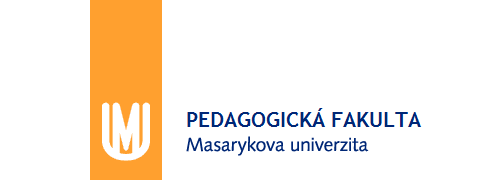 Ekonomické předpoklady
3. Omyl kompozice 
	nesprávné usuzování z části na celek a naopak to co platí a je dobré pro subjekt, nemusí být stejně dobré a nemusí platit pro celek

4. Neurčitost (nejistota) v ekonomickém životě 
	Ekonomické zákony mají charakter pravděpodobnostních zákonů, platí jen jako průměr. 

5. Subjektivnost

6. Ignorování sekundárních účinků 
	Často jsou významnější než primární účinky
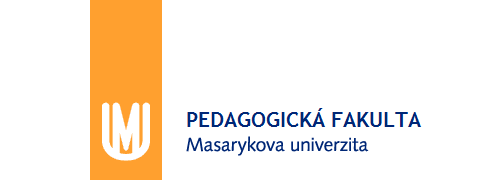 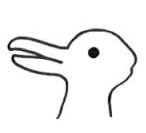 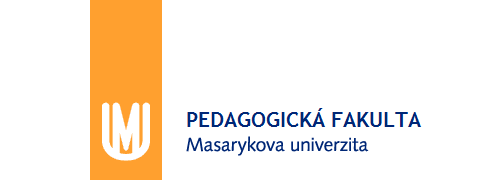 Homo economicus
Jedná se o jedince, jednajícího v rámci ekonomických modelů.
jedinec jedná striktně racionálně
hájí vlastní zájmy – je tedy egoista
je schopen optimalizace

Očekávání ovlivňující ekonomické rozhodování:
behaviorální očekávání
extrapolační očekávání
adaptativní očekávání
racionální očekávání
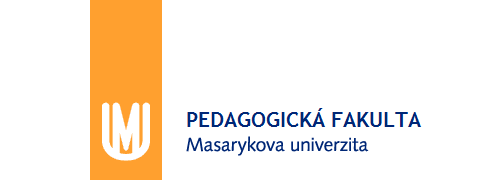 Příklady modelů
Černý pasažér
Příklad spolupráce nebo využívání systému při rozdílných podmínkách zhodnocování, s možností zapojení nebo využití pozice „černého pasažéra“.

Zmrzlináři na pláži – problém volby
Pláž představuje příklad trhu, na kterém se „spotřebitel“ rozhoduje mezi možností nabídky dvou „výrobců“ a upravuje své chování dle jejich aktivit.

Problém obecné pastviny - nadužívání
Příklad přístupu k využívání veřejných statků při různé míře nastavených pravidel užívání. „Obecná pastvina“ představuje takový veřejný statek.
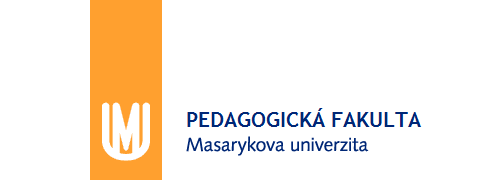 Děkuji za pozornost!
Příjemný zbytek dne!